Dimensions of the World
By: Katarina Rikic
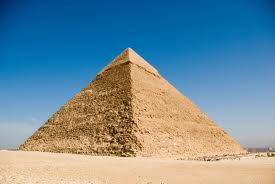 The Pyramid of Giza
Pyramid of Giza:

Base  = 230.4 meters
Height= 146.5 meters

Formula – (1/3)bh

(1/3)230.4m x 146.5m = 11251.2 meters cubed
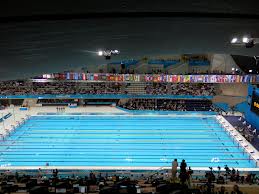 Olympic Swimming Pool
Base edge=2 meters
Base height=25 meters
Height=50 meters
Work: 2x 25x 50= 
2500 meters cubed
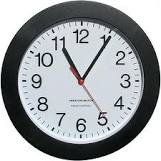 School ClockClock
Height= 5cm
Radius=30cm
Work= (30x30)x 3.14x 5=
14,130 cm cubed
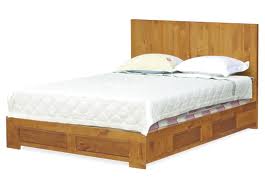 Queen Bed
Height=30 inches
Length= 80inches
Width=60 inches
Work= 30x 60x 80=
14,400 inches cubed
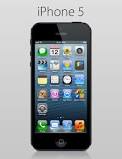 Iphone 5
Height=123.8mm
Width=7.6mm
Length=58.6mm
Work=123.8x 7.6x 58.8=
55135.568mm cubed
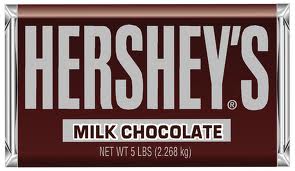 Giant Hershey Bar
Height= 5.5 in
Width=3.5 in
Length=0.3in 	
Work= 5.5 x 3.5 x 1=
19.25 in cubed
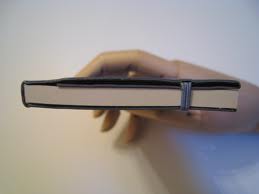 Notebook
Height= 10.5 cm
Length= 8 cm
Width= 3 cm
Work= 10.5 x 8 x 3=
252 cm cubed
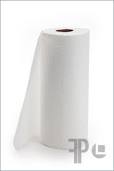 Paper Towel Roll
Height= 11 in
Radius= 5 in
Work= (11x11) x 3.14 x 5=
1899.7 in cubed
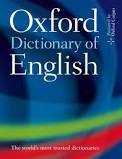 Dictionary
Height= 10 inches
Length= 8 inches
Width= 4 inches
Work= 10 x 8 x 4 =
320 inches cubed
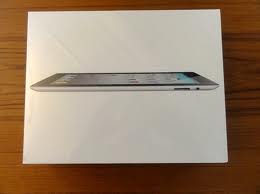 Ipad Box
Height= 10.1 inches
Length= 7 inches
Width= 1.9 inches
Work= 10.1in x 7in x 1.9in=
134.33 inches cubed
Scale Model- Dictionary
Real Size: 10 by 8 by 4 inches
Scale(divide by 2):
10 /2= 5in
8 /2=4in
4 /2= 2in
				5x4x2 = 40inches cubed
		2d sides – 6 rectangles